OCEANOpportunities for Careers through Experience, Advice and Networking
Overview of a project in-progress
Impetus
NIH funding was available, so it began as a grant application
Recognition that fewer than 20% of our graduate students and postdocs end up in the academic careers that is their training ground
Recognition that most of the talent that we train never develop ties to the area that would help to retain them in the community
Project Features
Initiated as a collaboration between the UTHSC CGHS, Memphis BioWorks Foundation, and PeopleFirst Partnership
Goals are to identify, implement and export strategies that can create enhanced awareness of the variety of regional and global biomedical research careers, and provide trainees with the tools and connections to successfully enter these careers
Hypothesis-driven
Aims of the Project
Awareness – take the blinders off
Networking and Community Engagement – connections to the employment and social community 
Build Skills – provide the skills necessary to pursue a career goal
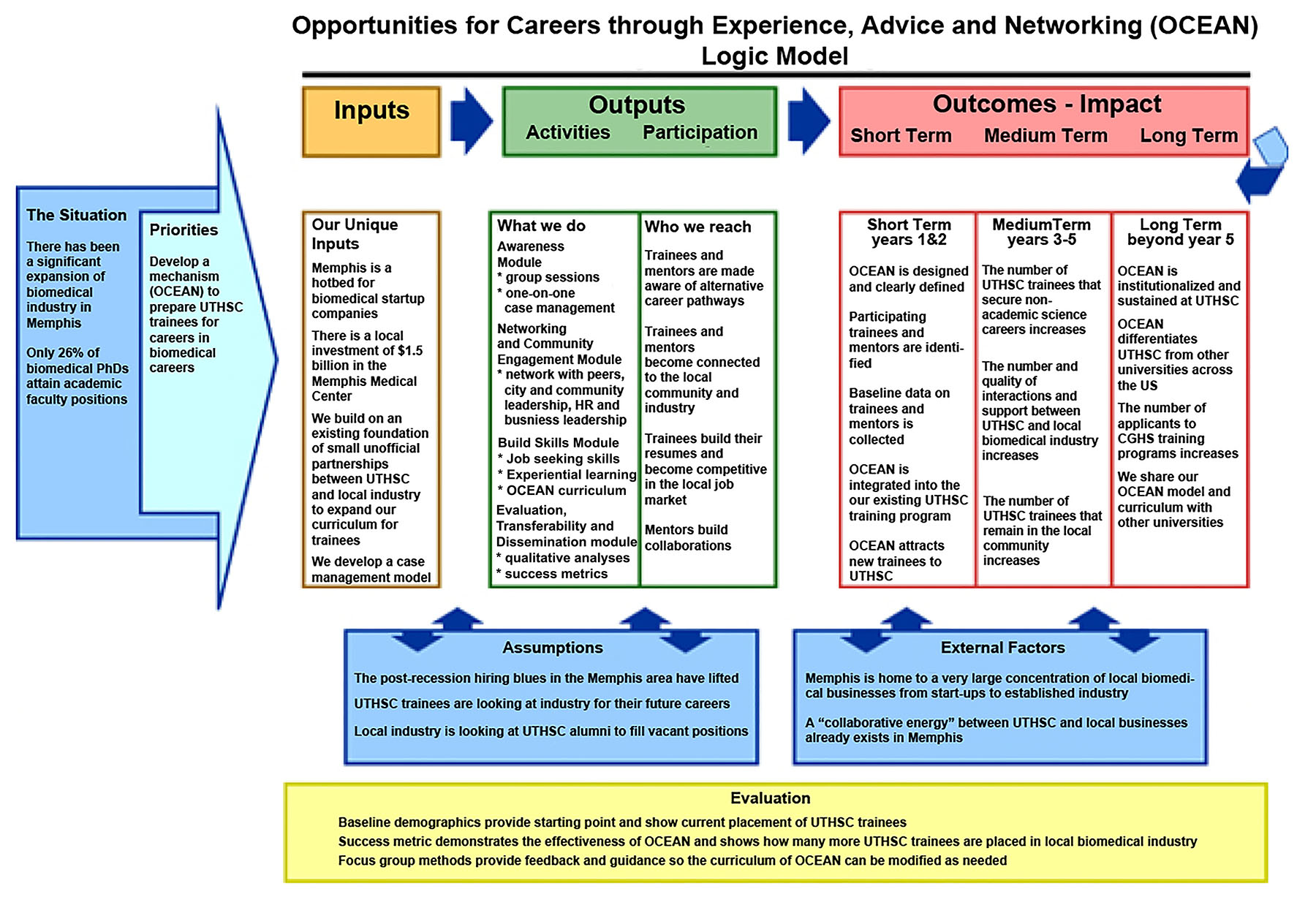 Aim #1 - Awareness
Hypothesis:  targeted exposure to alternative career options will result in a more fully developed individual development plan, increased satisfaction with career direction, and greater diversity in initial career choices.
Exposure to career options
Career development tools
On-on-one case management
Aim #2 – Networking and Community Engagement
Hypothesis:  orchestrated networking and community engagement will result in an increased number of trainees identifying career paths in both public and private non-academic research and biomedical positions or public sector health services research and management.
Lunch ‘n’ Learn informative networking experiences
New Memphis Fellows Program
One-on-one cases management
Aim #3 – Build Skills
Hypothesis:  short, focused periods of shadowing internships and experiential learning with local industry for both trainees and their mentors will establish and strengthen partnerships and non-University affiliations.
facilitate opportunities for trainees to spend focused periods of time with professionals in private sector research, product development, management and marketing as well as public sector professionals in health service administration and research
identify key principles necessary for enduring partnerships that lead to non-academic career paths for trainees
Evaluation
Codes-to-theory model for qualitative analysis of diversity of career plans, career satisfaction, perception of options, and attitudes 
Success metric for trainees will include factors such as time to employment, salary, local vs. non-local position, and degree of satisfaction with their career choice
The success metric for mentors will include factors such as support for trainees within the program, new connections to local industry, and the addition of commercially viable programs to their research portfolio
Dissemination
Key principles for success
Lessons learned
Materials developed